The World Wide Web and the Wealth of Nations: Does IT Matter?Inaugural Lecture, March 18, 2009
Prof. Dr. Martin Hepp
Professur für Allgemeine BWL, insbesondere E-Business
http://www.unibw.de/ebusiness/
Part I: Specialization, Coordination, and Wealth
06.04.2009
2
1. Division of Labor and Specialization Gains
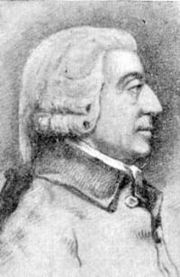 Adam Smith: The Wealth of Nations, 1776
06.04.2009
3
2. Exchange and Coordination
search – select – negotiate – set-up contract – exchange – supervise - enforce
06.04.2009
4
3. Transaction Costs: “Coordination Is No Free Lunch”
Oliver E. Williamson
The Economics of Organization: The Transaction Cost Approach (1981)
Ronald H. Coase
The Nature of The Firm (1937)
06.04.2009
5
4. Our Ability to Economize on the Cost of Coordination Constrains Our Ability to Specialize
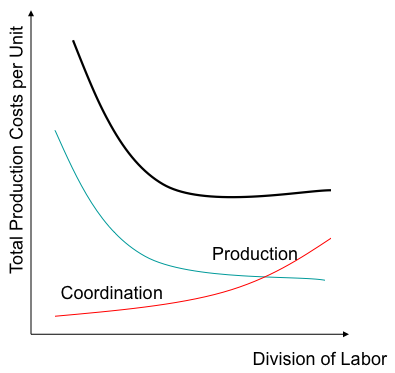 06.04.2009
6
5. Macroeconomic Impact of Transaction Costs
> 50 % of the US GDP (1970)
John Joseph Wallis and Douglas C. North: Measuring the Transaction Sector in the American Economy, 1870 – 1970
(1986)
06.04.2009
7
6. Some Drivers of Transaction Costs
Uncertainty
Opportunism
Specificity
Low Transaction Frequency
Williamson (1981)
06.04.2009
8
Part II: Selected Functions of Enterprises in Markets
06.04.2009
9
1. Inter-temporal Transformation
Supply Side
time
Demand Side
06.04.2009
10
2. Volume Transformation
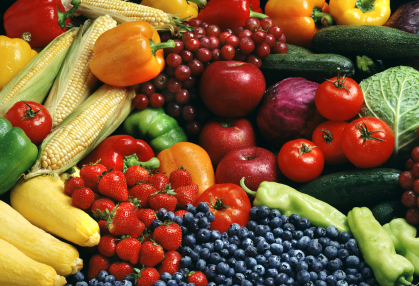 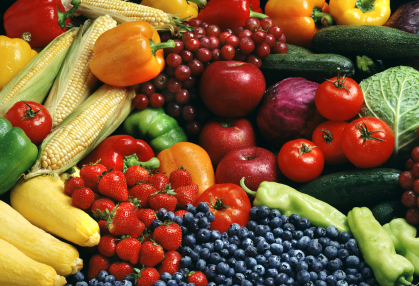 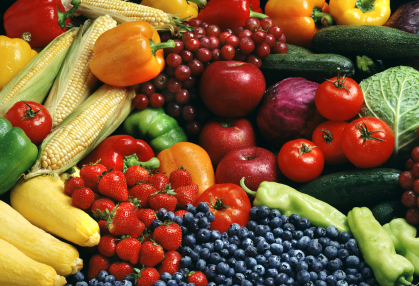 Supply Side
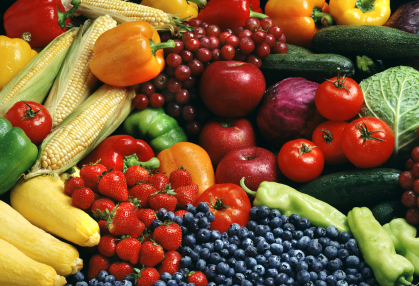 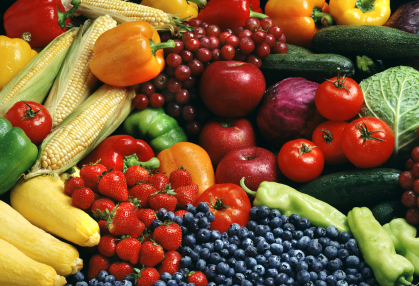 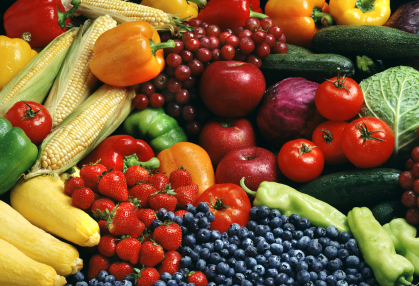 Demand Side
06.04.2009
11
3. Risk Transformation
Typical Examples: Insurance, Lottery, Financial Markets 
06.04.2009
12
4. Coordination and Production
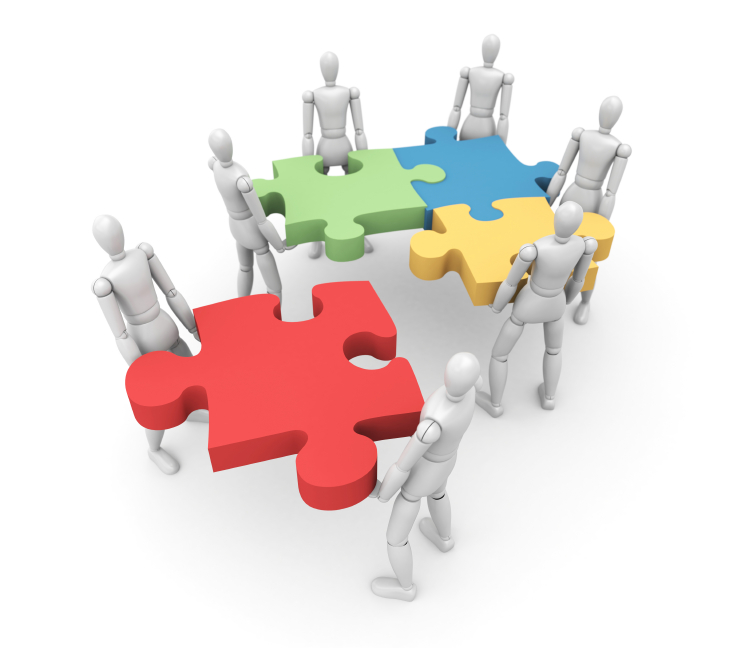 06.04.2009
13
5. Imperfect Information and Uncertainty
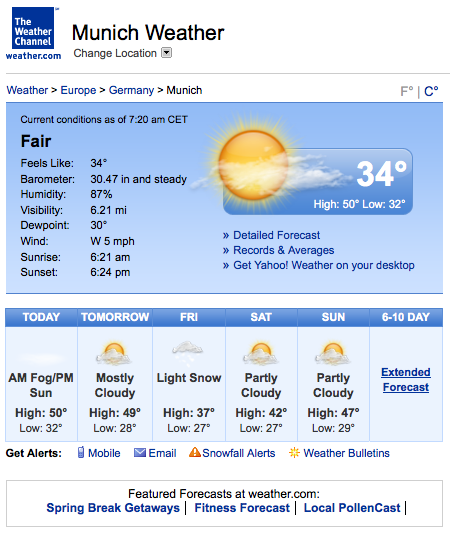 06.04.2009
14
6. … Under Uncertainty
… things may go wrong!
06.04.2009
15
7. It’s All About Information
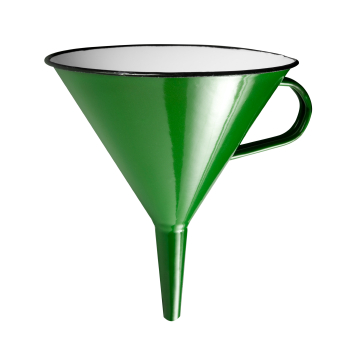 Acquisition / Elicitation
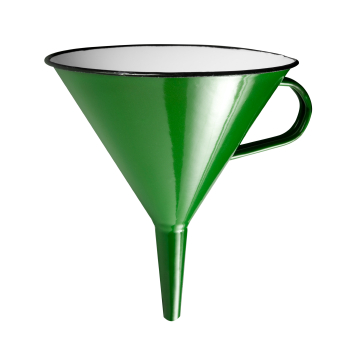 Processing
16
06.04.2009
8. Information Overload Is a Myth
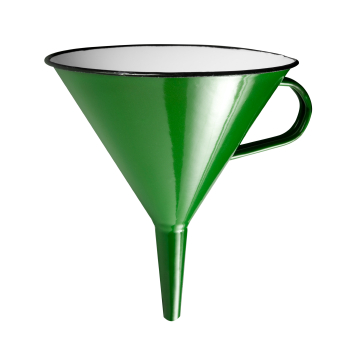 Processing
06.04.2009
17
9. Category Systems…
Fruits
Food
Apples
DangerousAnimals
Lions
06.04.2009
18
9. … Are Essential for Efficient Information Processing …
Food
Appropriate Actions:

What Can / Should I Do?
DangerousAnimals
06.04.2009
19
9. … For Humans and Computers Alike!
06.04.2009
20
Part III:  The Economics of Automation
06.04.2009
21
1. Man Has Tried For Ages ...
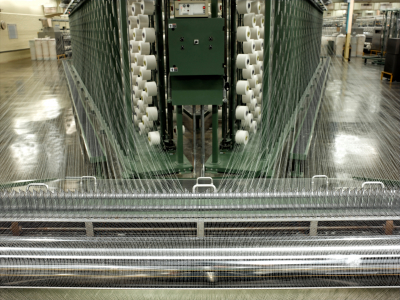 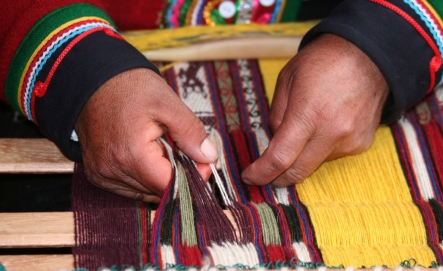 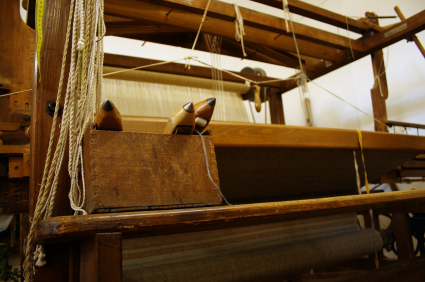 06.04.2009
22
2. When Is Automation Efficient?
Cost of a Machine (100%)
C = Construction of the machine
B = Building the machine
M = Materials for building the machine
O = Operating costs per piece
F = Frequency 

Cost = C+B+M+O*F
Cost of Human Labor (100%)
T = Training time
E = Execution time per task
W = Wage per hour
F = Frequency

Cost = W*(T+E*F)
06.04.2009
23
3. Computer Information Systems
Cost of a Machine (100%)
C = Construction of the machine
B = Building the machine
M = Materials for building the machine
O = Operating costs per piece
F = Frequency 

Cost = C+B+M+O*F
06.04.2009
24
4. Software Reuse
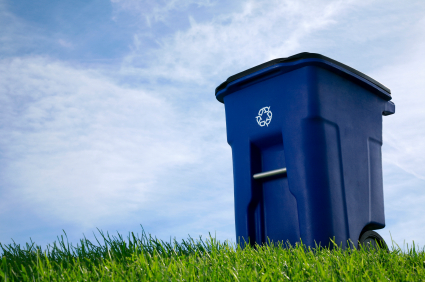 06.04.2009
25
[Speaker Notes: This means that Reuse is key.]
5. Reuse and the Toy Train: Small or Large Building Blocks
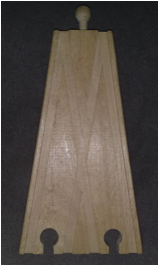 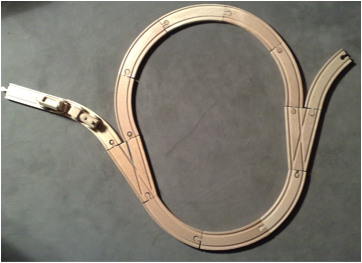 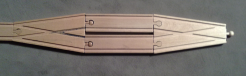 06.04.2009
26
6. (Simplified) Economics of Reuse
06.04.2009
27
Part IV: Information Technology and the World Wide Web
06.04.2009
28
1. The Nature of Information Processing in the Machine
Input
Data
Output
Data
Processing
Algorithm
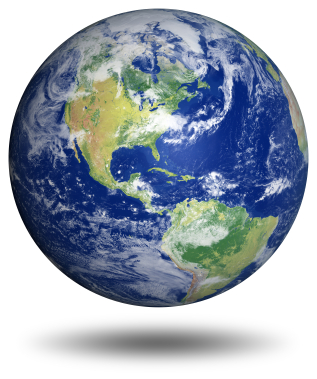 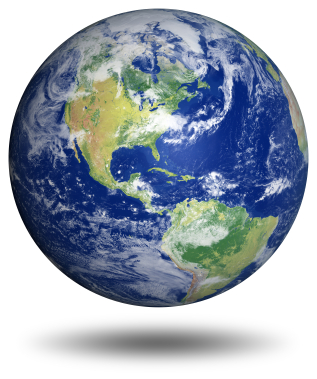 06.04.2009
29
2. Category Systems in the Mind and in the Machine
Algorithms are suited only for objects of a predefined category.

More subtle operations require a more subtle category system.
06.04.2009
30
2. Category Systems in the Mind and in the Machine
Highlight all red fruits in the picture!
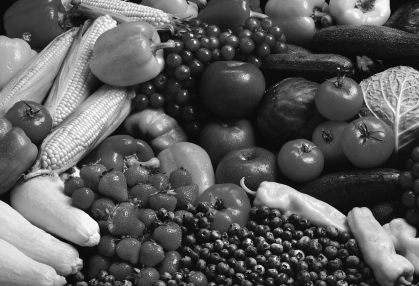 No notion of color, red, red objects!
06.04.2009
31
3. The World Wide Web
Around 1990, …
06.04.2009
32
… this guy ...
06.04.2009
33
Sir Tim Berners-Lee
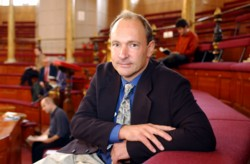 http://www.w3.org/People/Berners-Lee/
06.04.2009
34
… had a great idea...
06.04.2009
35
3. The World Wide Web, Essentially:
Turn References in Documents from Road Signs into Roads
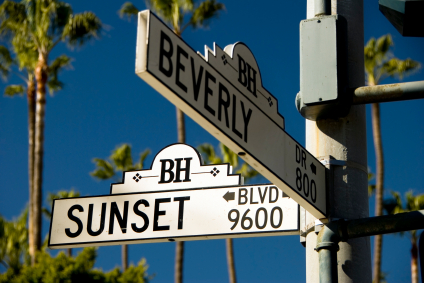 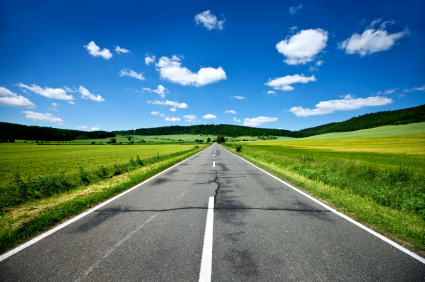 Click!
06.04.2009
36
First Web Server
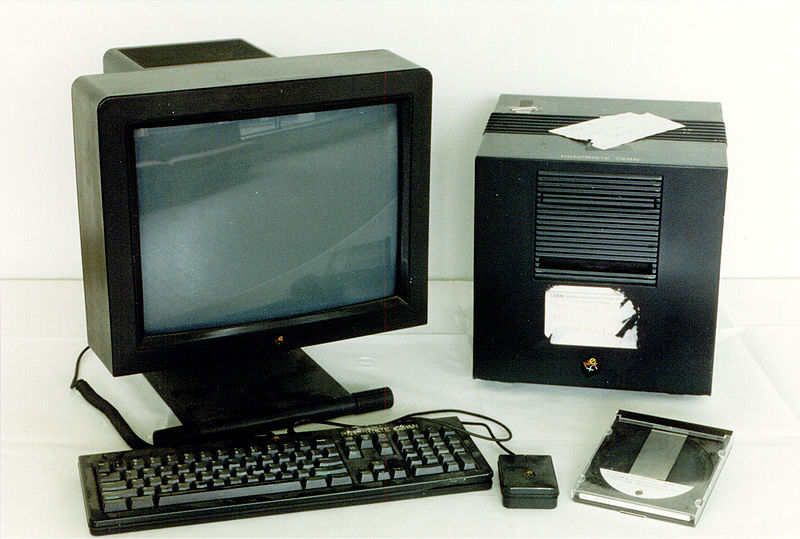 06.04.2009
37
First Browser
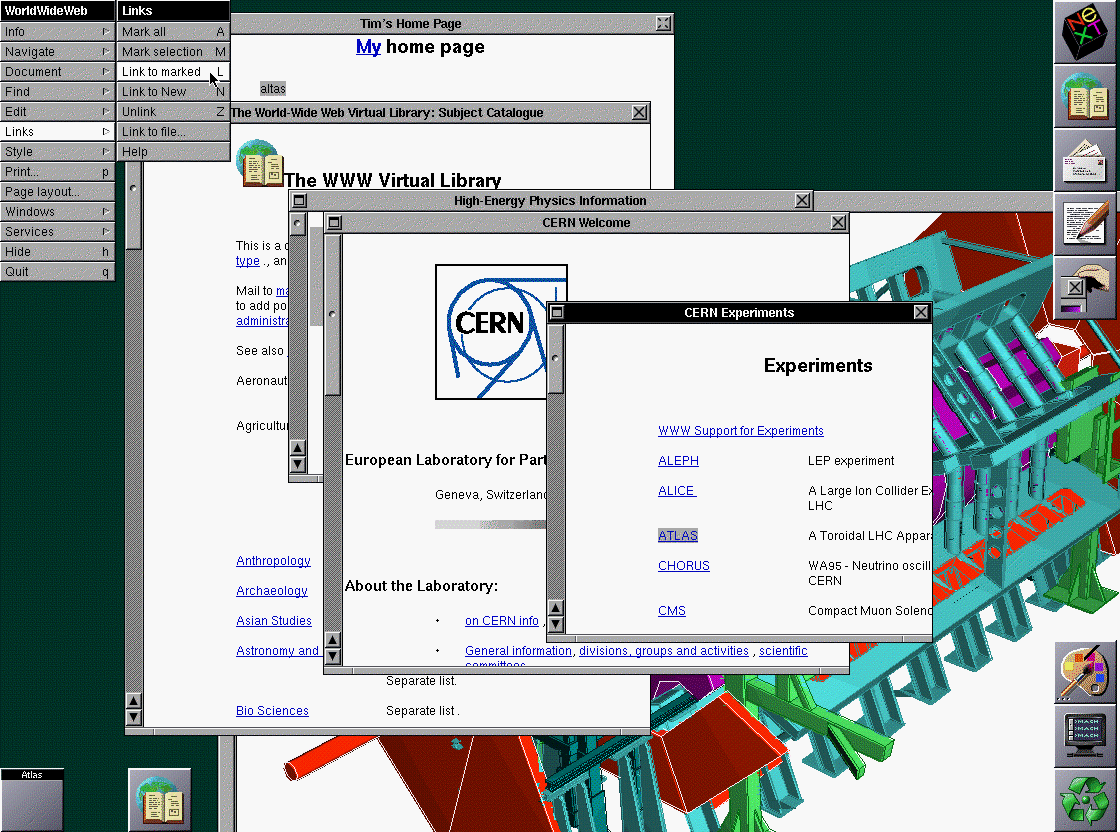 http://www.w3.org/History/1994/WWW/Journals/CACM/screensnap2_24c.gif
06.04.2009
38
Hypertext '91 Conference in San Antonio, Texas (USA)
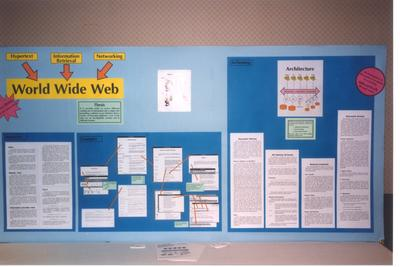 http://www.w3.org/2004/Talks/w3c10-HowItAllStarted/?n=16
06.04.2009
39
4. The Web Fosters The Particular
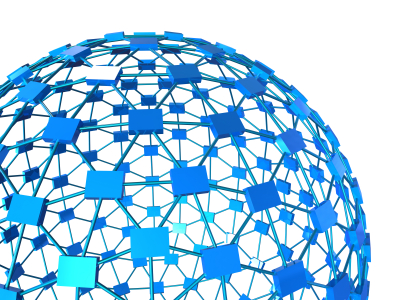 Oh! So do I!
I collect xyz!
06.04.2009
40
Part V: Where Are We Heading?
06.04.2009
41
Recap: SpecificityHow much you loose when you can‘t use a good for what it was designed.
06.04.2009
42
1. Growth in Specificity
Reason # 1: Division of Labor
06.04.2009
43
The Range of Production on the Level of the Overall Economy
N = Number of Commodities
c = Number of Components per Level of Division of Labor
x = Depth of the Division of Labor
06.04.2009
44
1. Growth in Specificity
Reason # 2: Technical Advancement and Innovation
06.04.2009
45
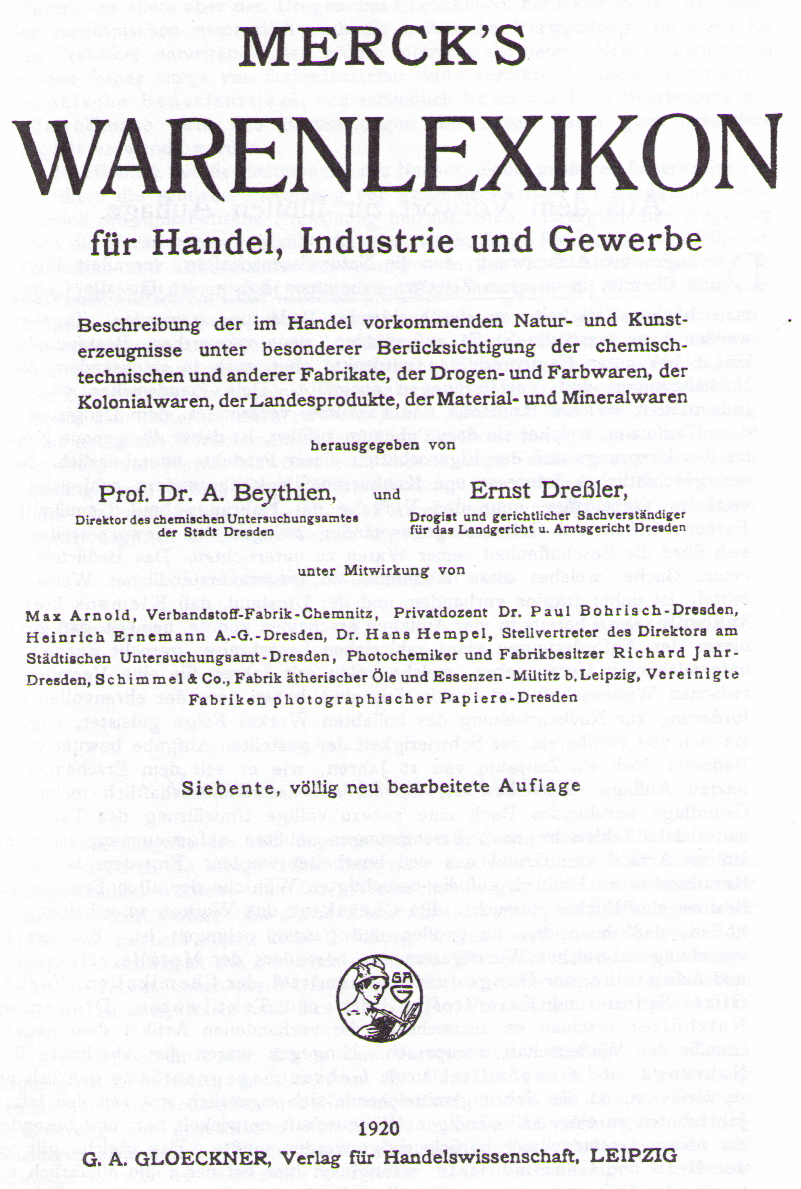 1920: 5168 Types of Goods
1. Growth in Specificity
Reason # 3: Logistics

Temporal Constraints etc.
06.04.2009
47
1. Growth in Specificity
Reason # 4: Wealth
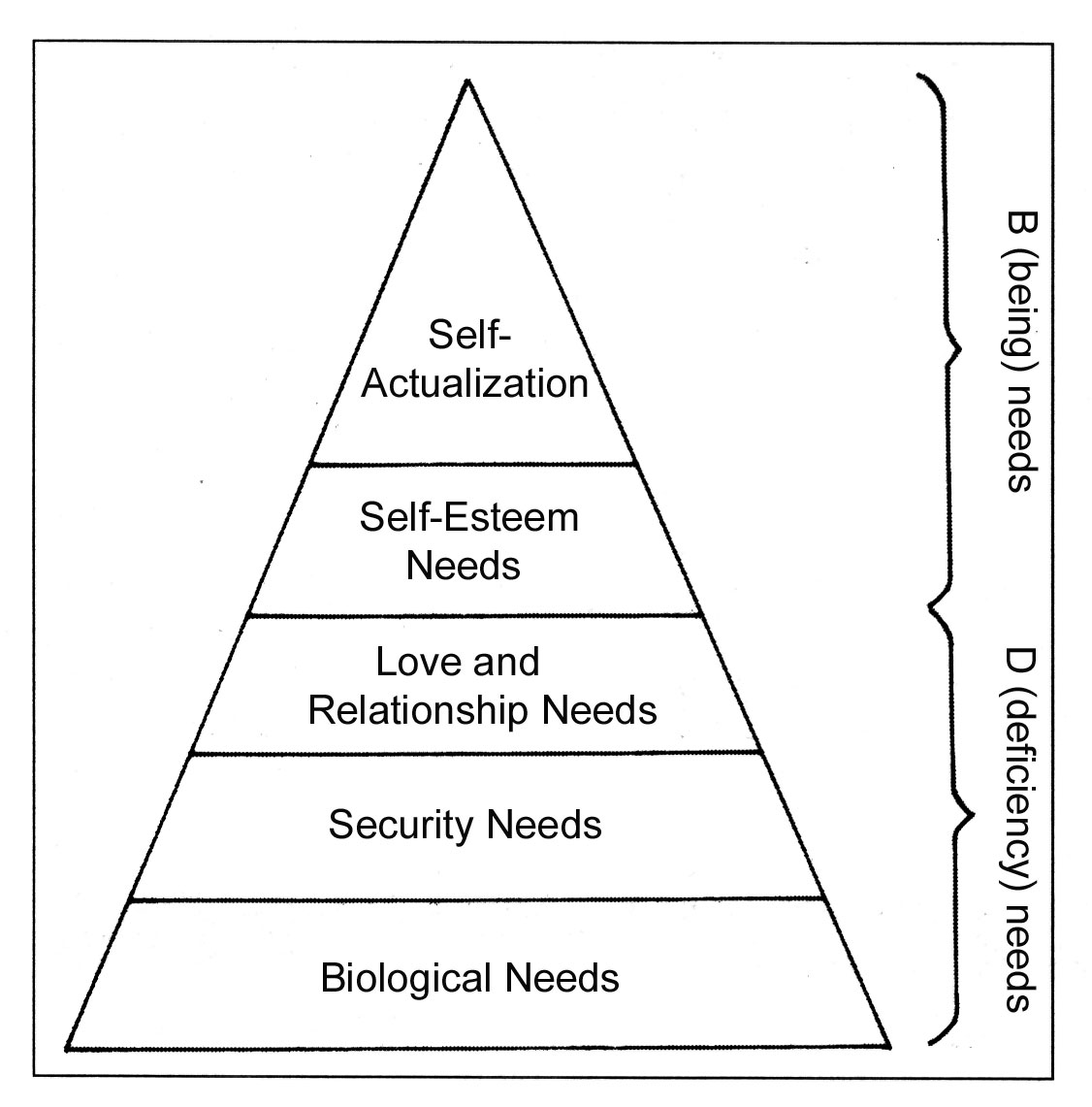 Abraham H. Maslow (1908-1970)
A Theory of Human Motivation (1943)
06.04.2009
48
Examples
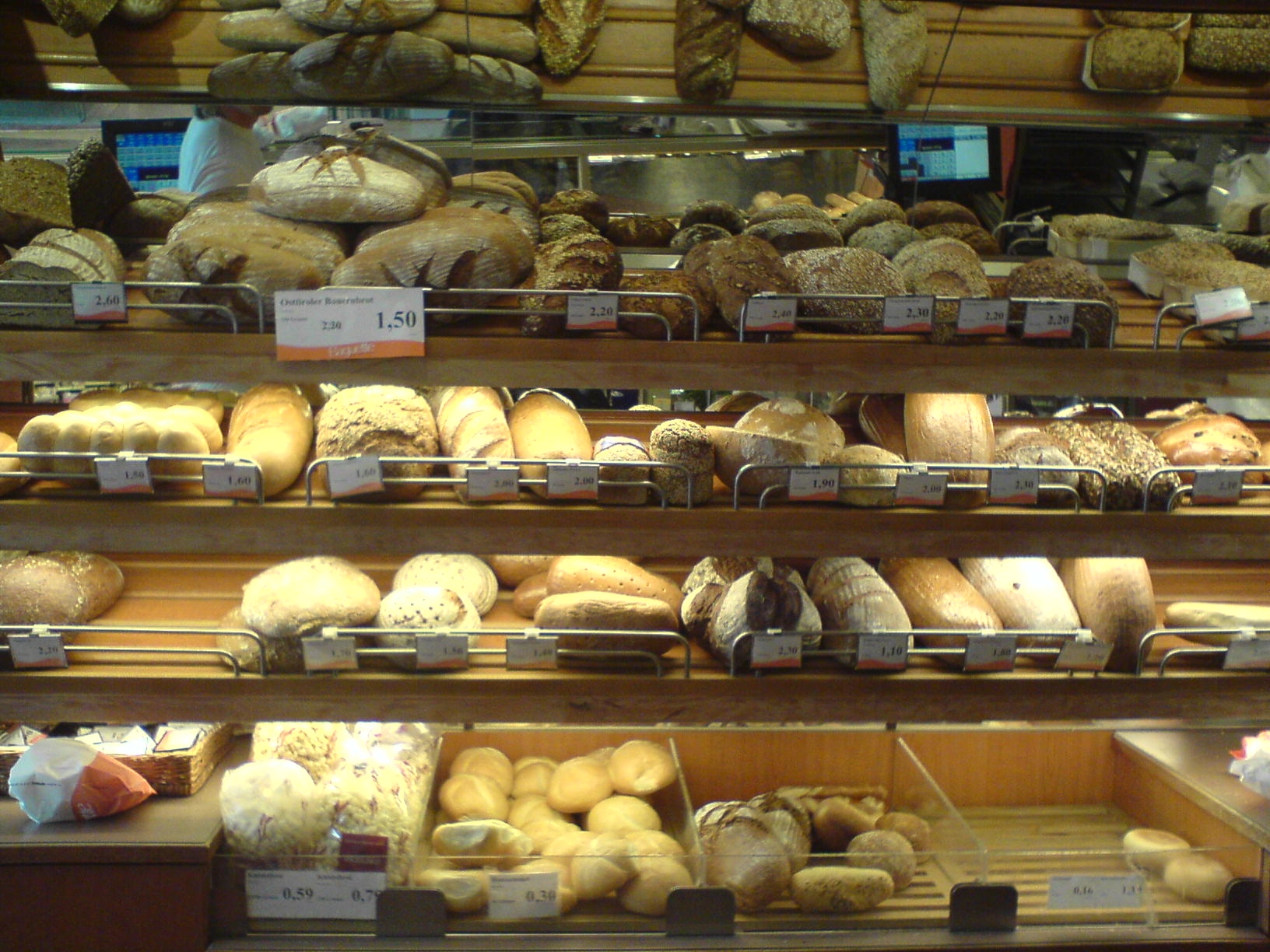 06.04.2009
49
Examples
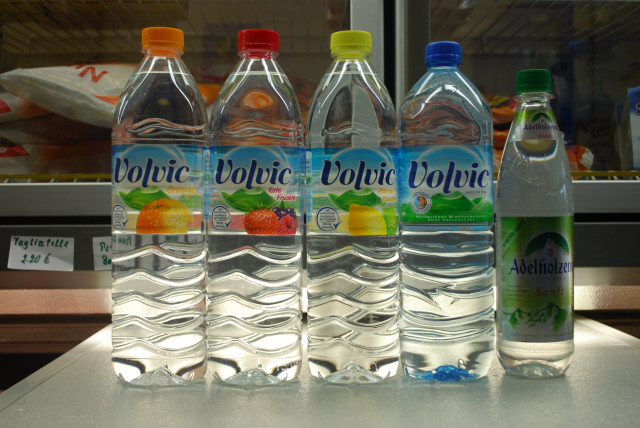 06.04.2009
50
Examples
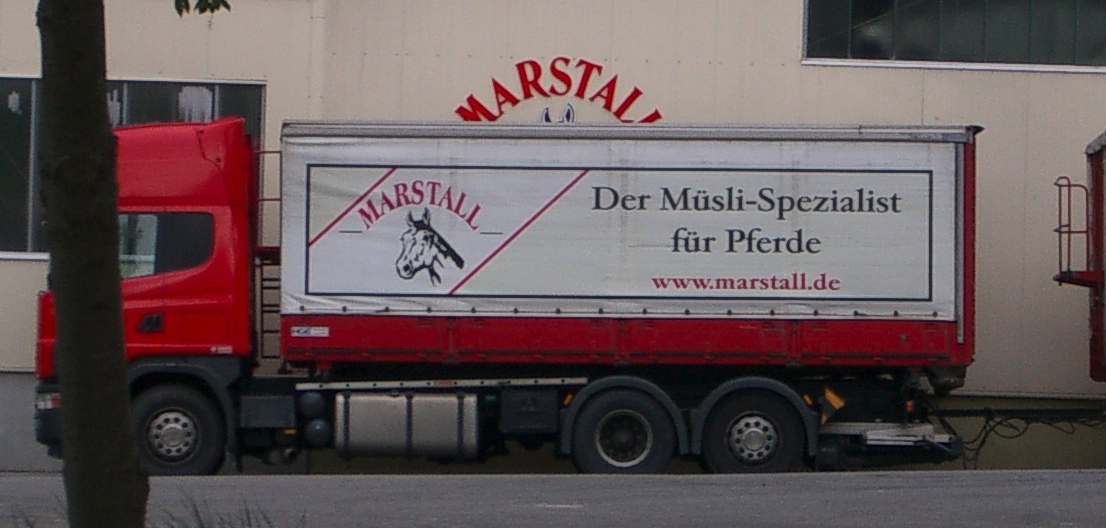 06.04.2009
51
2. Specificity and Uncertainty
Higher risk under imperfect information
06.04.2009
52
3. Specificity Creates Long-Tail Effects
06.04.2009
53
5. Conceptual Specificity Induces Symbolic Specificity
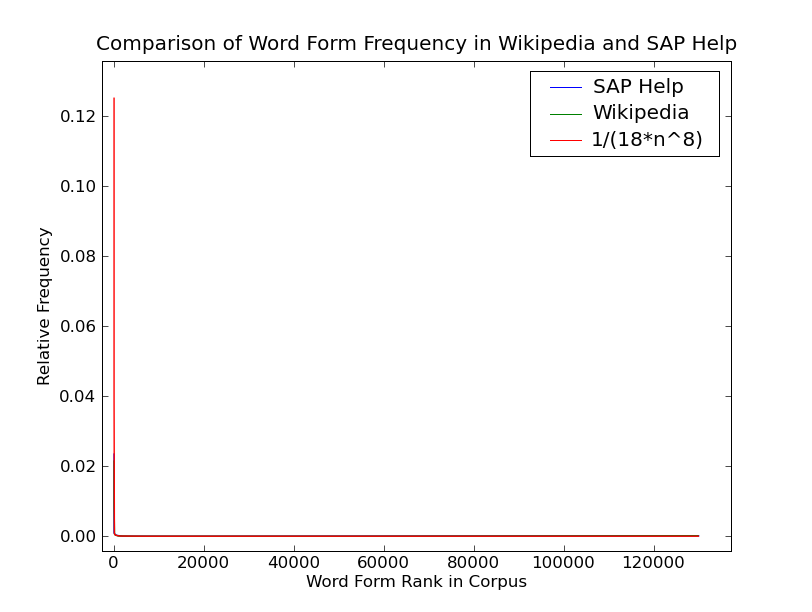 06.04.2009
54
6. Increased Specificity of Data Structures
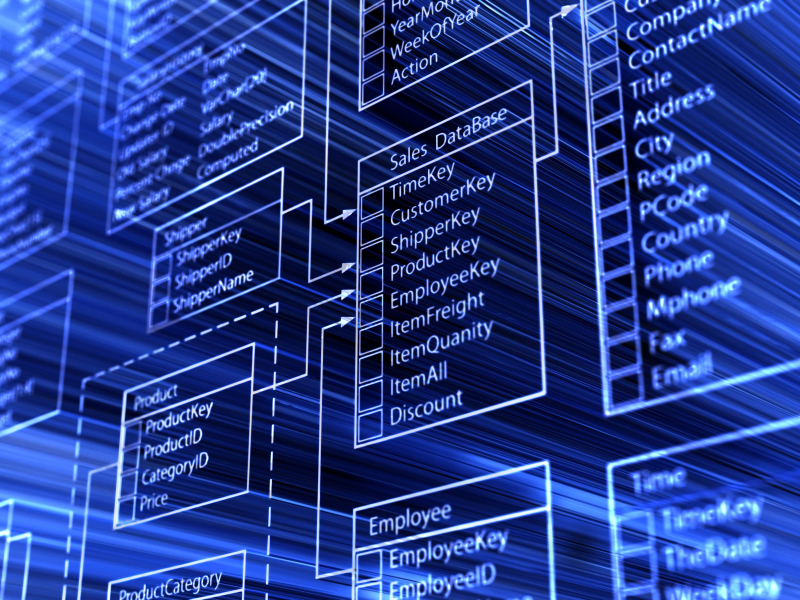 06.04.2009
55
7. Increased Specificity of Processes
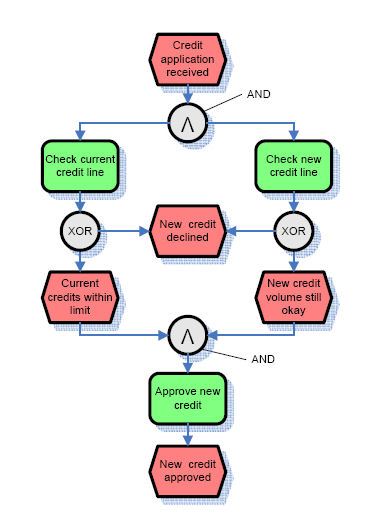 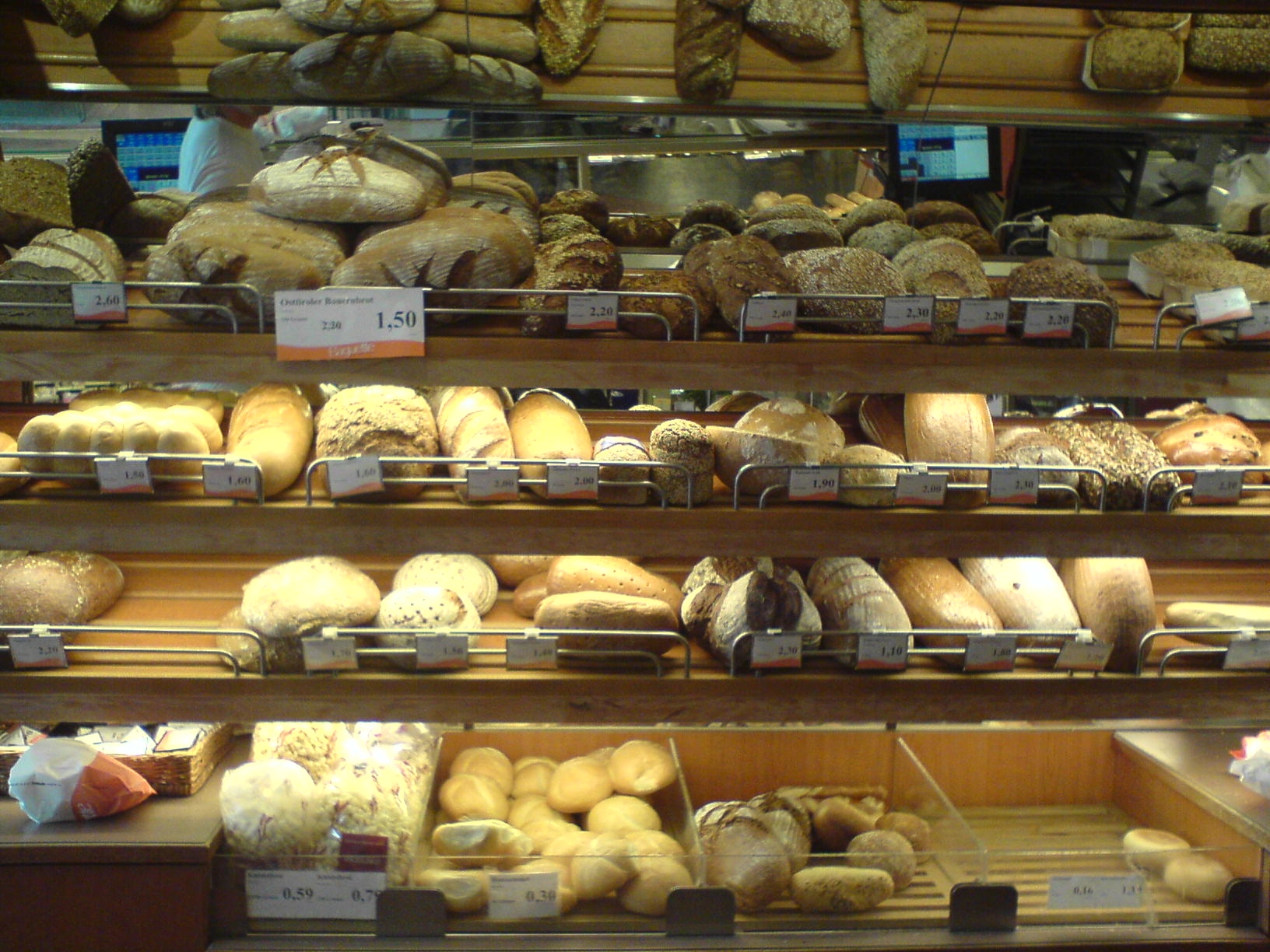 06.04.2009
56
Long-tail Effects in the Processes Landscape
ad hoc processes
Only frequently executed processes can currently be automated
© IBM, 2006
57
8. The Money is on the Long Tail
Diversification
06.04.2009
58
Part VI: Does IT Matter?
06.04.2009
59
Recap: We Must Master Specificity
...and it‘s growing
06.04.2009
60
1. Computers May Help…
…but...
06.04.2009
61
2. Has ICT Lowered the Cost of Coordination?
Not uniformly, quite some counter-evidence.

Cordella (2006), Carr (2003)
06.04.2009
62
3. The Productivity Paradox
No significant correlation between IT budget and productivity nor profitability.

But you are looking at the wrong variable, my friend....
06.04.2009
63
4. Could ICT Lower the Cost of Coordination?
Cost of a Machine (100%)
C = Construction of the machine
B = Building the machine
M = Materials for building the machine
O = Operating costs per piece
F = Frequency 

Cost = C+B+M+O*F
06.04.2009
64
6. Search: Yellow Pages vs. Google
Lower search costs per search than ever before in history.
06.04.2009
65
Hepp Computertechnik, ca. 1992
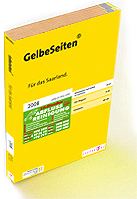 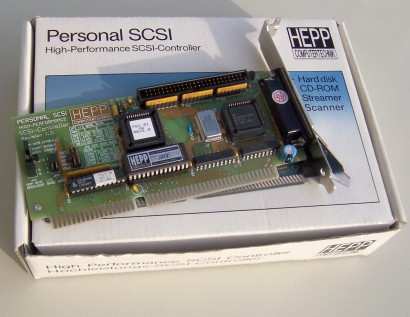 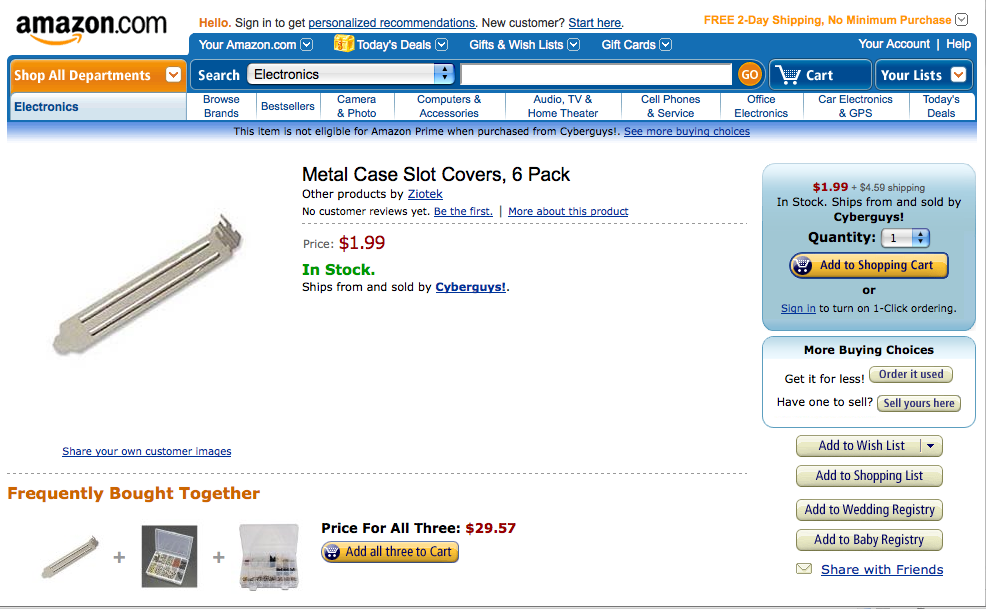 06.04.2009
66
7. But: Google Still Insufficient on the Long Tail of Search
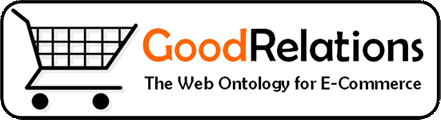 Now endorsed by Yahoo!
06.04.2009
67
Part VII: Can IT Be A Commodity?
06.04.2009
68
1. Carr’s Claims
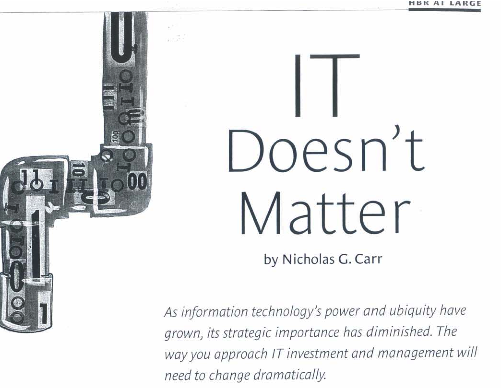 06.04.2009
69
2. What is a Commodity?
...something ... which is supplied without qualitative differentiation across a market.

(Okay, that‘s Wikipedia only)
06.04.2009
70
3. But: IT Determines the Sensory and Cognitive Performance of Enterprises
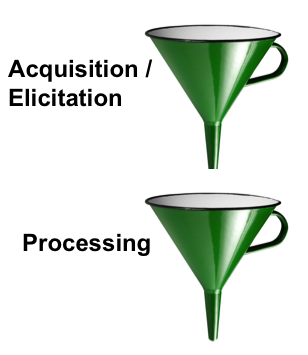 Web Mining
Airline Yield Management Systems
Etc.
06.04.2009
71
4. Component Reuse is Not Equivalent to Turning IT into a Commodity!
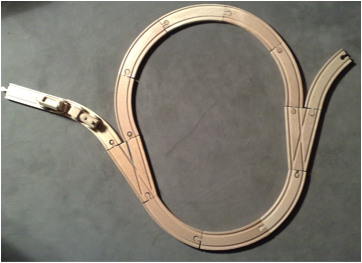 06.04.2009
72
5. IT Must Represent the Category Structures of Human Reality
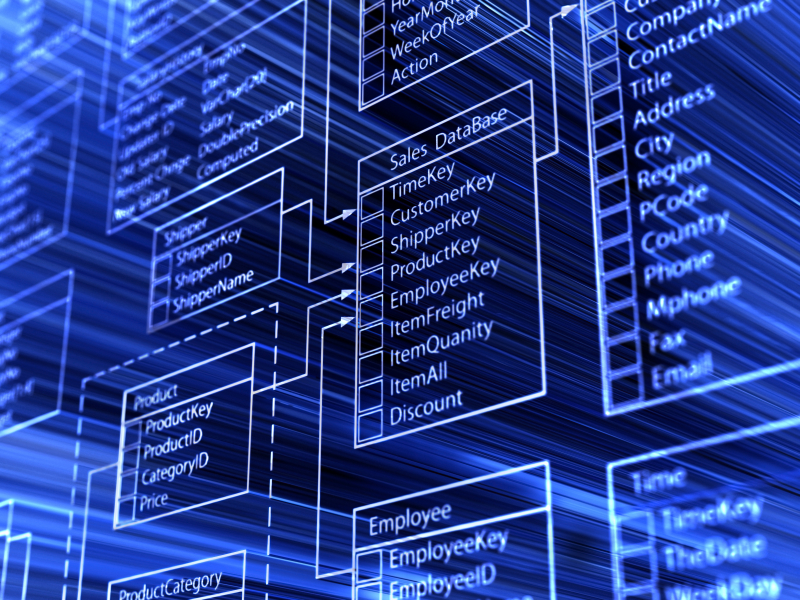 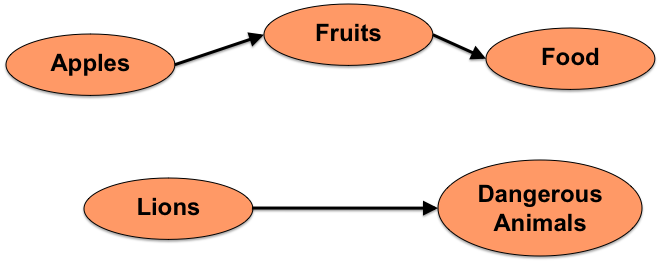 ...also on the long tail(otherwise, no algorithmic solution)
06.04.2009
73
6. Computer Information Systems Show Massive Economies of Scale
How many times can we run the same code?
06.04.2009
74
7. The World Wide Web Allows Reuse Even on the Long Tail
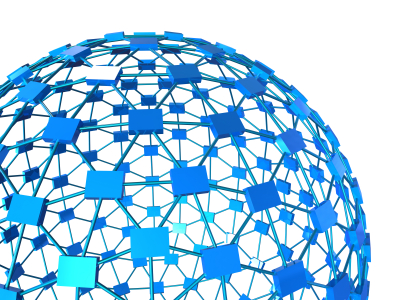 06.04.2009
75
Part VIII: Conclusion
06.04.2009
76
Epilogue
06.04.2009
77
Thank you.
http://www.unibw.de/ebusiness/
06.04.2009
78